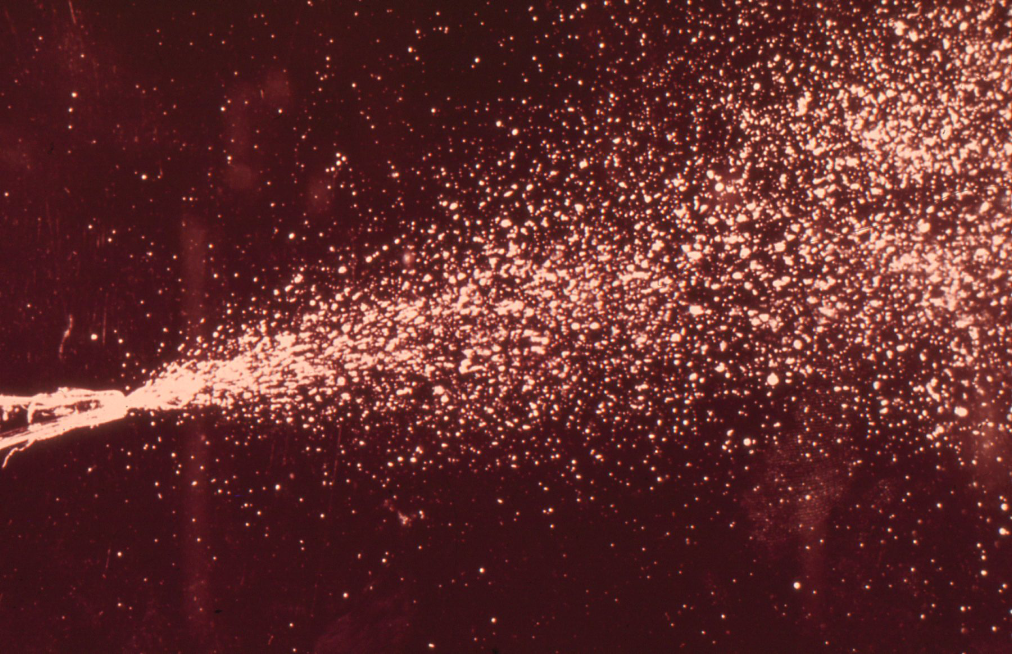 Evidence based biosafety - Ensuring precautions are adequate and appropriate
Allan Bennett
Health Protection Agency
Anticipating Biosecurity Challenges of the Global Expansion of High Containment Biological Laboratories 	Istanbul
Biosafety
AIM: How do we protect our staff and the public from the infectious disease we work with? How do we ensure our laboratories do not act as sources of infection?
DIRECT EVIDENCE: Reduction in number of laboratory acquired infections or
INDIRECT EVIDENCE: Show that our precautions work and are appropriate
Anticipating Biosecurity Challenges of the Global Expansion of High Containment Biological Laboratories  Istanbul
Routes Of Laboratory Infection
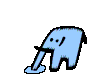 Inhalation of Aerosol
Contact with agent on surface
Needlestick, cut etc
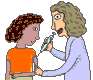 Anticipating Biosecurity Challenges of the Global Expansion of High Containment Biological Laboratories  Istanbul
Causes of Laboratory Acquired Infections 1995-2010 Davies review to be published
Anticipating Biosecurity Challenges of the Global Expansion of High Containment Biological Laboratories  Istanbul
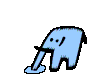 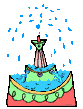 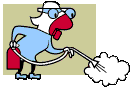 AeROSOLS?
Prevention of Aerosol  Exposure
HEPA filters
Directional air flow
Air changes
Safety cabinets
All very expensive
All appeared  as regulatory requirements in early 1980s
Anticipating Biosecurity Challenges of the Global Expansion of High Containment Biological Laboratories  Istanbul
Where do aerosols come from and how do we prevent them 
Bennett & Parks (2006)
A direct relationship was found between titre and aerosol concentration. The lower the titre the less likely is that significant aerosol exposure will occur
Anticipating Biosecurity Challenges of the Global Expansion of High Containment Biological Laboratories  Istanbul
Needlesticks
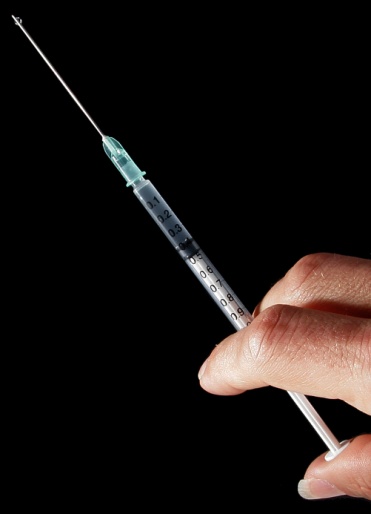 Anticipating Biosecurity Challenges of the Global Expansion of High Containment Biological Laboratories  Istanbul
Prevention of Needlesticks
How can we safely intracranially inoculate neonatal mice with BSL4 pathogen CCHF
Low titre, blood-borne pathogen, not environmentally stable, needle, small target
Major hazard Needlestick
No aerosol hazard
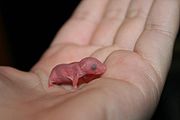 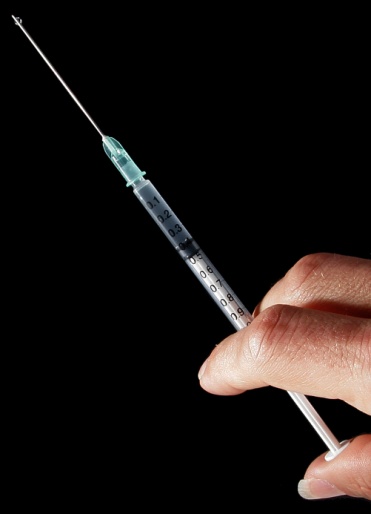 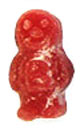 Anticipating Biosecurity Challenges of the Global Expansion of High Containment Biological Laboratories  Istanbul
The Solution
Lots of double HEPA filters to deal with insignificant aerosol risk
Half suits to impede vision of operators
Thick household gloves (only £1.19!) to inhibit dexterity
All to satisfy regulations which are obsessed with aerosol control
Anticipating Biosecurity Challenges of the Global Expansion of High Containment Biological Laboratories  Istanbul
Gloves, dexterity and needlesticksSawyer, Bennett et al 2008
Thick household gloves  used in Class III cabinet and BSL4 facilities inhibit dexterity
Containment equipment affects posture and reduces sight.
This increases the chance of accidents and infections.
Latex gloves do not impede dexterity
Anticipating Biosecurity Challenges of the Global Expansion of High Containment Biological Laboratories  Istanbul
GLOVES AND LABORATORY ACQUIRED INFECTIONS
Anticipating Biosecurity Challenges of the Global Expansion of High Containment Biological Laboratories  Istanbul
Gloves Prevent Direct Contact Infection
Clinical cases of hep B/100 000 persons and year ((health care staff, upper line, and general population 16-64 years, lower line.
Six episodes of MRSA contamination were detected from 20 hand-washing episodes where the technician did not use latex gloves, as compared to one MRSA-positive culture from 51 hand-washing episodes where he or she used latex gloves (risk ratio 15.3, P < 0.05).
No potential pathogens were cultured from any hand episodes following hand washing.
Ng et al   2011 Bacterial contamination of hands and the environment in a microbiology laboratory
Journal of Hospital InfectionVolume 78, Issue 3 231-233
LACK OF GLOVE USE LINKED TO LABORATORY INFECTION (1)
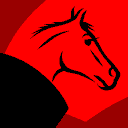 In March 2000, tender, left axillary adenopathy and fever (temperature,38.6°C) developed in a 33-year-old microbiologist at the U.S. Army Medical Research Institute for Infectious Diseases who had type 1 diabetes mellitus. The patient had worked for two years investigating the basic microbiology of B. mallei and did not routinely wear latex gloves.
GLANDERS IN A MILITARY RESEARCH MICROBIOLOGIST N Engl J Med, Vol. 345, No. 4 July 26, 2001
Anticipating Biosecurity Challenges of the Global Expansion of High Containment Biological Laboratories  Istanbul
First U.S. scientist to die of plague in 50 years worked in labs with 'harmless' bacteria
Malcolm Casadaban hadn’t attended all the policy-mandated biosafety training sessions.  He was reportedly inconsistent in using gloves while handling attenuated cultures.  He didn’t seek treatment promptly, and he didn’t mention at his initial primary care visit that he worked with plague.
abbotlab.wordpress.com/
Anticipating Biosecurity Challenges of the Global Expansion of High Containment Biological Laboratories  Istanbul
Laboratory Discipline & Biosafety Compliance – Someone is watching you (BSL2)
Compliance with Glove Use
Face Touching
Only 46% of staff removed gloves on leaving BSL2 lab
Hand hygiene compliance before exiting laboratory was 10.3% (0-85%) in labs. 
Training was not predictive
72% touched face during study
3.4 contacts per hour
Wide variation between labs
Nose> Forehead> Cheek>
	Mouth>Eye
Face touching linked to vaccinia and meningitidis lab infections
James Johnston, University of Utah, ABSA conference 2010.
Anticipating Biosecurity Challenges of the Global Expansion of High Containment Biological Laboratories  Istanbul
Outbreak of Salmonella Typhimurium Infections Associated with Exposure to Clinical & Teaching Microbiology Laboratories CDC April 28th 2011
Illnesses identified among students in teaching laboratories  and employees in clinical microbiology laboratories. 
Ill persons (60%) were significantly more likely than control persons (2%) to report exposure to a microbiology laboratory in the week before the illness began. 
multiple ill persons reported working specifically with Salmonella bacteria in microbiology laboratories. 
The outbreak strain was indistinguishable from a commercially available Salmonella Typhimurium strain used in several laboratories associated with people infected with the outbreak strain.  
Several children who live in households with a person who works or studies in a microbiology laboratory have become ill with the outbreak strain.
Anticipating Biosecurity Challenges of the Global Expansion of High Containment Biological Laboratories  Istanbul
CONCLUSIONS
Aerosols are not the only source of infection. Designing facilities to prevent aerosol transmission is very expensive
Since the regulations were written aerosol control methods have become widely available
We still have problems in the developed world with compliance to simple cost effective protective measures 
We need to educate, train and ensure compliance in good microbiological  and biosafety practise
Aerosols can also be avoided by good practise
Anticipating Biosecurity Challenges of the Global Expansion of High Containment Biological Laboratories  Istanbul